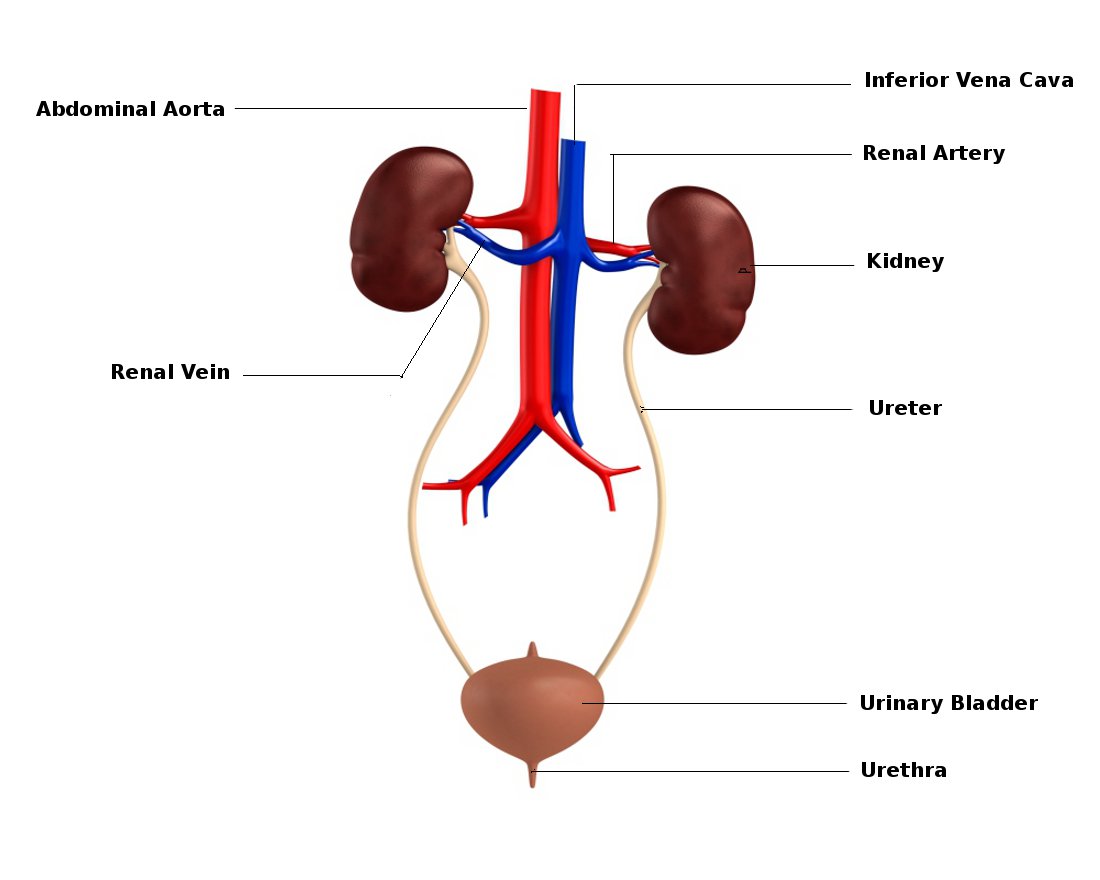 Urinary System 
to rid the body of N2  while regulating electrolyte balance and acid/ base balance of blood
Introduction…Watch video linked below
Urinary System
Kidneys – homeostatic organs, located on dorsal wall beneath pareital peritoneum
small dark red organs with kidney bean shape
get some protection from lower ribs
rt. kidney slightly lower
12 ½ cm. long and 2 ½ cm
	 thick (large bar of soap)
convex with Hilus = where 
	blood vessels go in & out
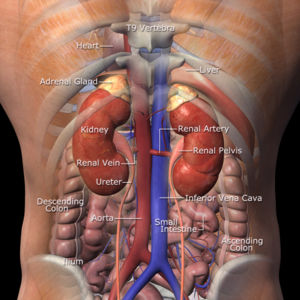 Kidneys continued!
adrenal gland is on top (endocrine system)
renal capsule = transparent covering
adipose capsule = surrounds, protects, & holds it in place

filter gallons of fluid everyday!
Produce enzyme renin to
 	regulate blood pressure, and 
	regulates RBC production by 
	producing erythropoietin
Also converts Vit. D to active 
	form
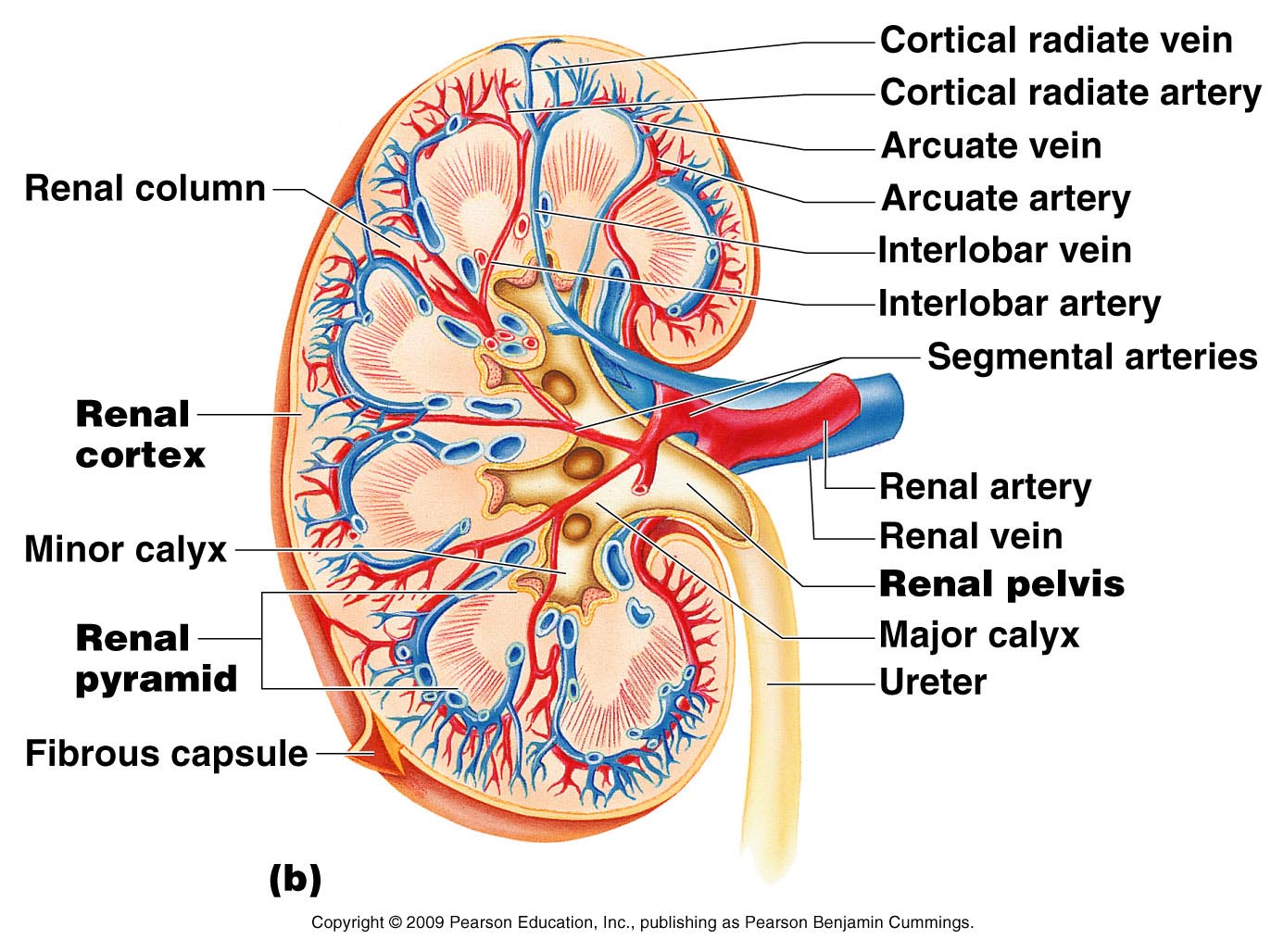 Problems with the Kidneys
** ptosis = kidneys drop (if loose a lot of weight)  ureters become kinked   puts pressure on kidneys   = hydronephrosis

Cross section has 3 distinct regions
renal cortex = outer layer (bark)
renal medulla = darker, has triangular 
		regions 
* tip of triangle is called the apex
* renal columns are even lighter
* renal pelvis   goes to the ureter
* extensions of pelvis are called calyces (cup-like collective areas)
** very rich blood supply !, ¼ of all blood passes thru kidney each 	minute!
Renal artery  and all the smaller ones
		Returns thru veins of the same name
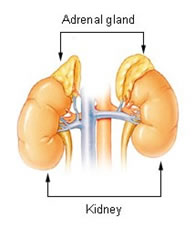 Ptosis of the Kidneys
Urination…. Watch video linked below
Urination reflex (Micturition)
Nephron = major filtering unit; each kidney has 1 million
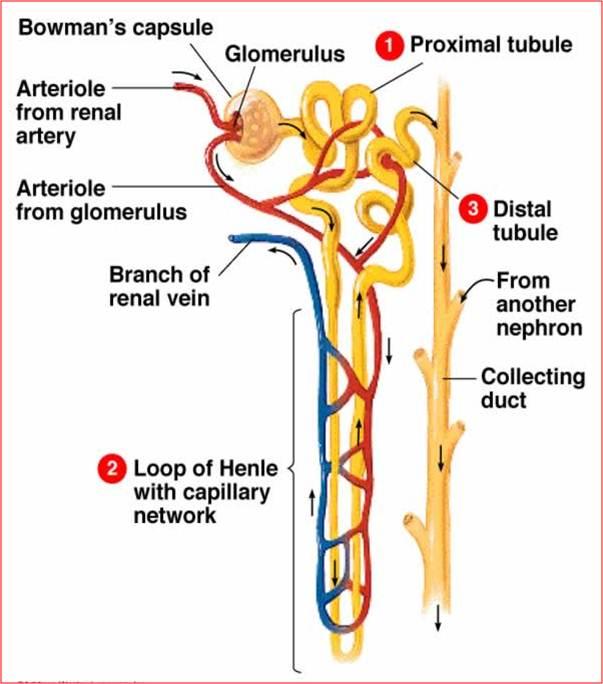 Glomerulus = knot in capillaries
1.  Renal tubule  proximal convuluted 
		tubule to the 
	2.  Bowman’s capsule/ glomerulus  
		coils and twists before becoming 
		a hairpin loop 
	3.  Loop of Henle)  then to the 
	4. distal convuluted tubule  
	5.  collecting tubule
 
Afferent (into)arterioles = hi pressure	
Efferent (out of)arterioles= low pressure

U system also has two ureters, urinary bladder and a urethra
Urinary System Drawings…
Draw color label and title 

Fig. 17.1   The Urinary System pg. 470.
Fig. 17.2   The Kidney, Renal Pyramid and 			Nephron pg. 471